Essay Writing Workshop
LEQ and DBQ Explained
Both LEQ and DBQ
Upto Slide 14
Lesson 1 of 7: Introduction
Your task for both the document-based question and the long-essay question is to write a history essay of high quality. 
As your instructor, I am looking for a reasonably well-written essay that answers the question, makes an argument, and supports the argument with evidence. In short, the key to “cracking” the AP essay questions is to know how to write a short history essay of high quality. Learn that skill now, and you will not only do well on the AP Exam, but any course that demands writing essays.
Lesson 2 of 7: The High-Quality History Essay
There are three basic components to a short history essay of high quality:
A clear thesis that answers the question
Three to five topic sentences that, taken together, add up logically to the thesis
Evidence that supports and illustrates each of the topic sentences

NEXT SLIDE FOR MORE CLARITY
The Thesis
In a short history essay, the thesis is a sentence that makes a clear assertion in response to the question. It is, therefore, also a statement of what your reader will believe if your essay is persuasive.


Topic Sentences
Topic sentences should appear at the beginning of clearly marked paragraphs. Each topic sentence makes a clear assertion that you will illustrate and support in the body of the paragraph. All of your topic sentences together should add up logically to your thesis. That is, if you were to successfully persuade your reader of the truth (or at least plausibility) of your topic sentences, the reader would have no choice but to admit the plausibility of your thesis.



Evidence
This is the part that makes your essay historical. In a history essay, the evidence is made up of specific examples, explained to support and illustrate you claim.
Lesson 3 of 7 : Five Steps for Creating an Outline for Your Essay
Five Steps for Creating an Outline for Your Essay
Before you begin writing a history essay, you should always make an outline. You probably know that, but when you keep the three components of the high-quality history essay in mind, you can produce an outline quickly and efficiently by following a very simple five-step process:
Step 1: Find the Action Words in the Question and Determine What the Question Wants You to Do
Too many essays respond to the topic instead of the question. In order to answer a question, you must do what it asks. To determine, specifically, what a question is asking you to do, you must pay attention to the action words—the words that give you a specific task. 
Lets look at the following question, notice the action words, and go to Step 2.
Assess the impact of the discovery of the Americas on world civilization. Determine to what extent these contacts were beneficial or disruptive.
(Similar Question)
Based on the following documents, discuss the positive and negative impact on the world of the discovery and conquest of the Americas by Europeans. What type of additional documentation would access the impact of the Americas on world History?
Step 2: Compose a Thesis that Responds to the Question and Gives You Something Specific to Support and Illustrate
Typically, a naïve writer…
It is not sufficient to merely state in your thesis
“Discovery of Americas had several positive and disruptive impacts on the world civilization with regards to ecomomy, migration, population, religion and society."
You have not given specific, explicit answer to the question and will lose points
Assess the impact of the discovery of the Americas on world civilization. Determine to what extent these contacts were beneficial or disruptive.
(Similar Question)
Based on the following documents, discuss the positive and negative impact on the world of the discovery and conquest of the Americas by Europeans. What type of additional documentation would access the impact of the Americas on world History?
A better thesis with supporting argument would be …
"Despite the fact that the discovery of the Americas by the Europeans was beneficial to the world in respect to the growth of population in Eurasia, rise of the strong middle /business class in the old world, and spread of Christianity in the New world, it had several negative impacts which affected the world in which we live in especially with regards to slave trade which led to everlasting racial  and economic  divide across the globe as well as the spread of epidemics which led to depopulation in the New world.”
This (complex) thesis gives a specific, explicit answer to the prompt and provides three topic sentences which help support the thesis:
Topic Sentence 1 – Positive and negative impact of Columbian Exchange
Topic Sentence  2 – increase in economic, religious, population growth
Topic sentence 3 – weakening of society (slavery, racial divide), epidemics, depopulation (leading to the rise of slavery )
Lets look at another sample question
Step 1: Find the Action Words in the Question and Determine What the Question Wants You to Do
Compare and contrast the roles played by the various social classes in the unification of Italy and Germany in the 1860s and 1870s.
Step 2: Compose a Thesis that Responds to the Question and Gives You Something Specific to Support and Illustrate
Compare the following two attempts at a thesis in response to the question:
A. The German and Italian unifications have a lot in common but also many differences.
B. The unifications of both Italy and Germany were engineered by the aristocracy.
Vague claim and nothing specific
Step 3: Compose Your Topic Sentences and Make Sure That They Add Up Logically to Support Your Thesis
Thesis-The unifications of both Italy and Germany were engineered by the aristocracy.
Three good topic sentences might be the following:
1. The architects of both Italian and German unification were conservative, northern aristocrats.
2. The middle classes played virtually no role in Italian unification, and in the south of Germany, the middle classes initially opposed the unification of Germany.
3. The working classes and the peasantry followed the lead of the aristocracy in both the unification of Italy and Germany.
Notice how the topic sentences add up logically to the thesis, and how each gives you something specific to support in the body of the paragraph.
Step 4: Support and Illustrate Your Topic Sentences with Specific Examples
The sentences that follow a topic sentence should present specific examples that illustrate and support its point. That means that each paragraph is made up of two things: factual information and your explanation of how that factual information supports the topic sentence. When making your outline, you can list the examples you want to use. For our question, the outline would look something like this:
Thesis: The unifications of both Italy and Germany were engineered by the aristocracy.
Topic Sentence A: The architects of both Italian and German unification were conservative, northern aristocrats.
Specific Examples: Cavour, conservative aristocrat from Piedmont; Bismarck, conservative aristocrat from Prussia. Both took leadership roles and devised unification strategies.
Topic Sentence B: The middle classes played virtually no role in Italian unification, and in the south of Germany, the middle classes initially opposed the unification of Germany.
Specific Examples: Italy: mid-century Risorgimento, a middle-class movement, failed and played virtually no role in subsequent events. Germany: middle-class liberals in the Frankfort Parliament were ineffective. Middle-class liberals in southern Germany were initially wary of Prussian domination; they rallied to the cause only when Bismarck engineered the Franco-Prussian War.
Topic Sentence C: The working classes and the peasantry followed the lead of the aristocracy in both the unification of Italy and Germany.
Specific Examples: In Italy, the working classes played no role in the north. The peasantry of the south followed Garibaldi but shifted without resistance to support Cavour and the king at the crucial moment. The working classes in Germany supported Bismarck and Kaiser William I of Prussia. The socialists, supposedly a working-class party, rallied to the cause of war.
Step 5: If You Have Time, Compose a One-Paragraph Conclusion that Restates Your Thesis
A conclusion is not necessary but recommended for synthesis ( So what; why does it matter), If you have time remaining, and you are happy with all the other aspects of your essay, then you can write a one-paragraph conclusion that restates your thesis and synthesis.
DBQ
How to Write for the AP
Answering the DBQ
You will be expected to demonstrate your ability to analyze documents and to write an essay based on those documents

Your goal: a unified essay that clearly analyzes a majority of the 5 to 7 documents provided and that responds directly to all parts of the question that is asked
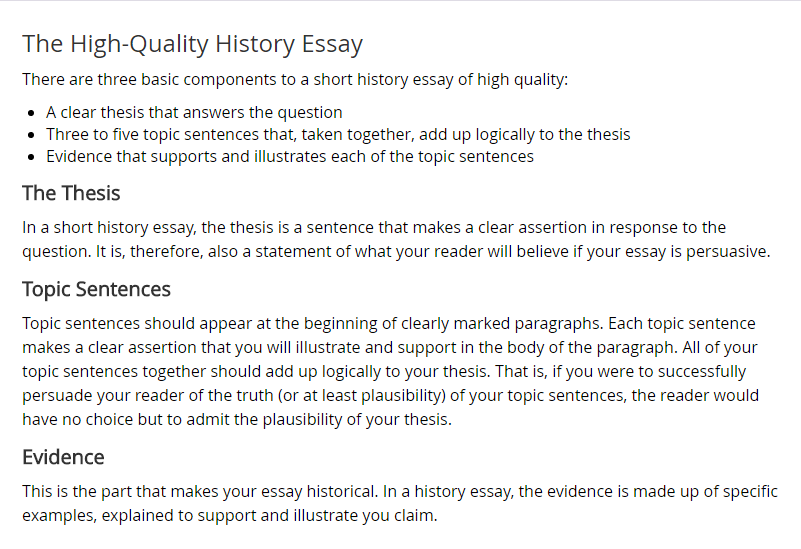 A DBQ Essay Should Include:
THESIS:  Your essay should have a clear thesis that responds to all parts of the question and is based on the documents
MAJORITY OF DOCUMENTS:  Correct interpretation of a majority of the documents and use of these documents to support the argument in the thesis
GROUPING:  You must have at least 3 categories of evidence/groupings in your essay.  Each group must consist of at least two documents (DOC 3) with correct interpretations that you will discuss within a single paragraph.  When you go on to a new category/group start a new paragraph
A DBQ Essay Should Include:
POINT OF VIEW:  You must demonstrate an assessment of the bias or point of view (POV) represented in the documents
You must consider why the author of the document is making a particular statement
You should consider how class, nationality, gender, official position, ideology, or other characteristics of the author influence his or her thinking on the topic at hand
You need to give at least three good examples of POV in your DBQ essay
You are analyzing the SOURCE not the document
Use the HIPPO strategy
Preparing to Write the Essay
Read and analyze the documents
Each document is relevant to the question
Ask yourself “How does the content in the document best address the question that is asked?”
Make a marginal note of a category or categories of evidence this document might fall into (political, social, economic, etc….but they might also be occupation, class, gender, religious, etc) but try to be more specific than just using social, political, economic in general terms
Let the documents suggest the grouping of categories and allow the question to be shaped by the sources
Preparing to Write the Essay
Make a mark next to those documents that you feel are the most pertinent and that you will use most extensively to support your arguments
In reading the documents, note the speaker, the date or time period, in which it written, and the tone of each document
Try to achieve a balance of author identities (gender, ethnicity, class, pro v con, government officials, civilians, etc)
Remember to refer to the individual documents by author name/ and cite the document number (doc 3)
Incorporating the Documents In Your Essay
Never say “Document”….Never say “Document A” says
Do NOT quote from the documents
Incorporate the documents with approaches like this: 
Example 1: Robert Bellarmine believed “ (summary of main idea)”……This demonstrates that (your analysis)
Example 2: In a letter written to so and so Galileo Galilei argued that (summary of main idea) exemplifying his belief (your analysis)
Do NOT just say what the document says…YOUR ARE GRADED ON YOUR ANALYSIS!
Make sure the document supports and proves your thesis
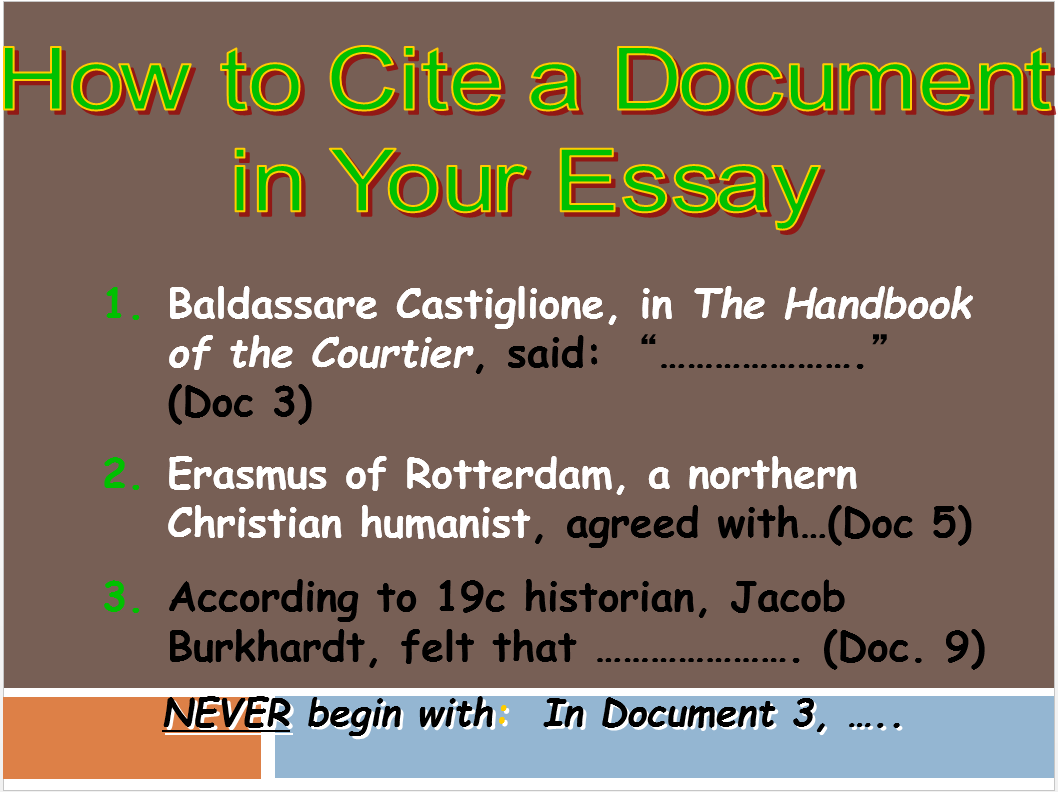 Additional Writing Tips
Your essay must be 5 paragraphs
Make sure your paper is logically organized (Don’t use the documents in the order they are presented)
Topic sentences are useful in your body paragraphs
Check your grammar and spelling (do not misspell words that are supplied in the documents)
Quotations from the documents are limited to a phrase within the context of your answer (your analysis)
You may refer to relevant historical information not mentioned in the documents
POV Writing Strategies
AP Readers are looking for your ability to analyze and critique the documents, not simply to accept them as pure fact.
You are looking to identify the characteristics of the author, audience, purpose, and historical context that may have influenced the content/message of the text
You must include 3 correct reasonably and relevant POV’s in your essay
It is suggested not to use the word “bias” describing POV
Make sure your POV is “reasonable & relevant” to doc
Questions to Ask Yourself
What may have influenced the author (class, nationality, gender, official positions, ideology or other?)
What may have been the author’s purpose for writing/painting, public speech, private letter, diary, the document?
What might this person have expressed this idea within this document at this moment of history?
What is the author’s background: profession or status in society (political, social, religious, gender, economic, etc)
Note: You may want to include at least 4 POV’s in case you get one wrong
Five Ways to Use POV
1. Attriubution – you MUST demonstrate attribution by noting the name of the author of the document along with their position/social status or rank. (ALWAYS give attribution when you cite a document in your essay) This is easy because this information is always included with the document
Example  “Bartolome de Las Casas, a militant friar, said…..blah blah blah……(doc 8)
Examples of Acceptable POV
Relating authorial point of view to author’s place in society:
Example:  “Leonard von Eck, as a chancellor, would likely hold this view since as a government official he is probably concerned with preserving order and the stability of the political structure. (doc 1)”
“Since Martin Luther had been deemed a heretic and was dependent upon local princes for protection, it is not surprising that he would be so vehement in condemning events that many linked to him and that were causing such civil unrest. (doc 7)”
Five Ways to Use POV
2.  Authorial Point of View – Every author has a perspective or point of view.  You need to be able to demonstrate to the readers that you both identify and comprehend what the point of view is.  Items that affect an author’s point of view are: social status, religion, ethnicity, country, gender, or occupation.
Example:  Jacque Ciompi, as a French peasant, enjoyed seeing Marie Antoinette guillotined, since as a peasant and member of the third estate he was in favor of the French Revolution
Five Ways to Use POV
3.  Reliability and accuracy of source:  All documents should be examined to determine how reliable or accurate they are.  Do not accept them as completely factual.  You need to demonstrate to the readers that you are evaluating the author to determine whether they are accurate and reliable (used author’s social status & occupation to determine accuracy)
Example:  John Martin’s letter home about he Christian celebrations in Germany is probably inaccurate since John Martin is an Englishman and would not understand all the local traditions and customs of Germans (doc 2)
Five Ways to Use POV
4. Tone or intent of the Author – You will want to demonstrate to the readers that you understand and can identify the tone/intent of the author.  Typically you will use this type of POV in dealing with artwork or images.
Example:  Pieter Brueghel painted “The Harvesters” to show his audience the struggle and toils that the peasants went through on a daily basis
Five Ways to Use POV
5.  Grouping of Documents by Author:  By grouping by author you will be showing the test readers that you understand that some groups of people have similar feeling/thoughts about the same issue
Example: The government officials of Britain, France, and Spain all believed that the peasants were being violent, unruly, and committing sin by revolting
2 Parts to a POV Statement
Each time you include a POV analysis in your essay you will write either a 2 part sentence or 2 sentences
Part 1  -  Attribute the Source                                    a)  Include the name of the person
   b)  Time period when they lived
   c)   Profession or social position
   d)  Gender
This is the easy part because all of this information will be included with the document
2 Parts to a POV Statement
Part  2  -  Analyze the POV
   a)  Why do they have a particular opinion?
   b)  How does the author’s occupation/background 
        influence their POV?
   c)   Is the source reliable?  Why? Or Why not?
Constructing a POV Statement (Examples)
1.  As a(n)___(Comment on author’s background)_____ , ___(Author’s last name)____would have naturally believed/said______________________because he/she/they________________________________.

2.  Because this document is __(comment on when it was written, source of document, purpose of document,etc)__ it is likely reliable/unreliable because_______________________.
Constructing a POV Statement (Examples)
3. However because this document was written in/by/for/in order to/_______________________ it cannot be trusted since ________________________.
4.  It is not surprising that source X would make this statement because_______________________.
5.  Person X most likely has this opinion due to the fact that he/she is a ________________________.
6.  Obviously because of his/her [occupation, gender, class, political position, religion, nationality, ethnicity] he/she would most likely have this opinion
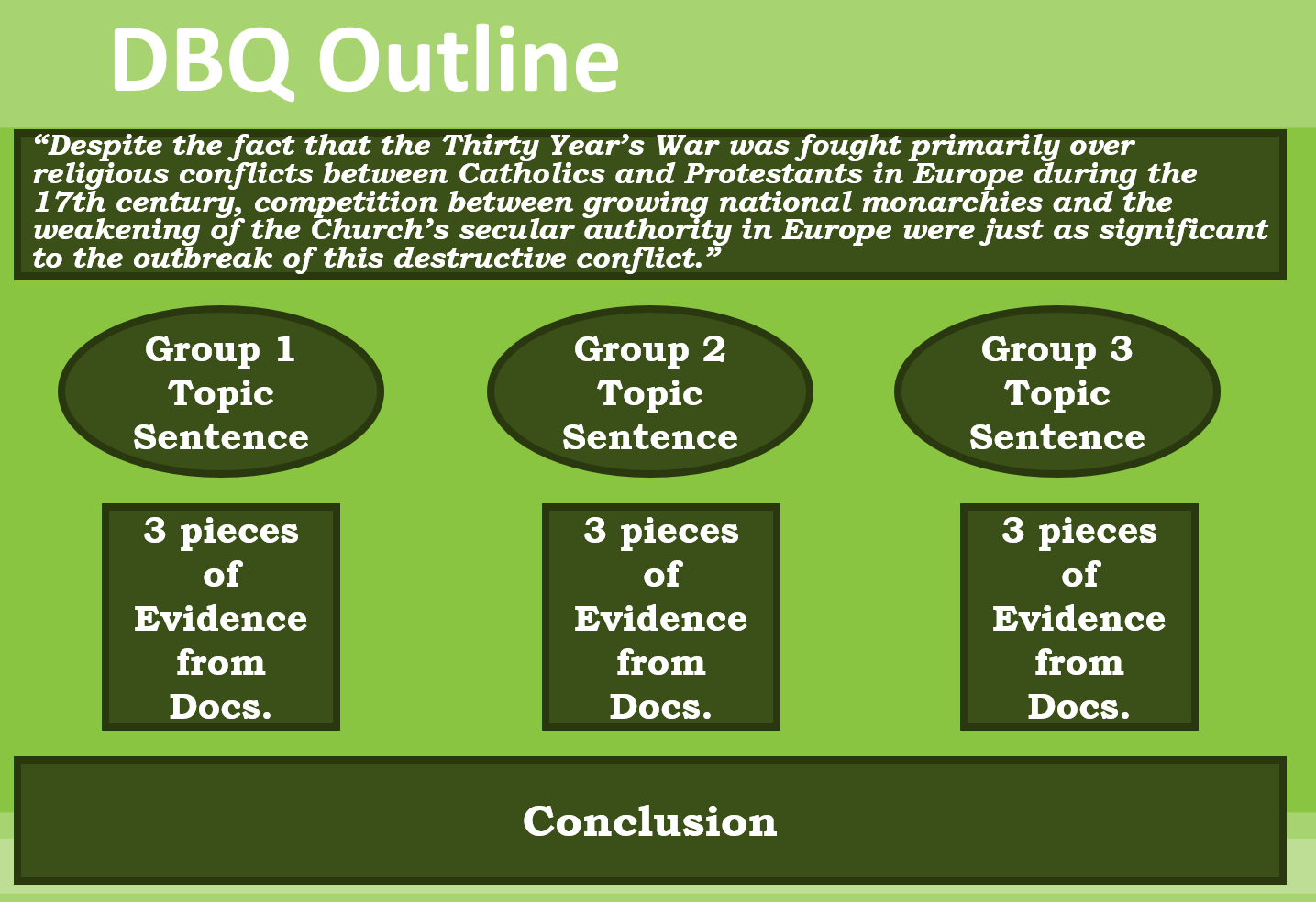 Lets Do
Applying the Principles of the High-Quality History Essay to the DBQ
Keeping in mind the need to use all, or all but one, of the sources, the five steps to outlining a history essay explained above can easily be modified for the DBQ. Here are the five steps adapted for the DBQ:
Step 1A Read and Understand the action word of the question?
Step 1B. As you read the documents, determine what they have in common and how you can group them (Use DBQ Graphic Organizer)
For this question, the documents display a wide array of positions, so a good strategy would be to try to identify a central dividing issue. In these documents, you can notice that some seem to take some sort of position on the senses and observation: some believe that all knowledge of nature must start with direct sense experience, whereas others argue that starting with sense experience is a mistake. Focus your essay on that central divide and then see if you can form a few groups based on the similarities and differences between the approaches used in these pieces.
Bucketing the documents
Topic Sentence 3
Topic sentence 2
Topic sentence 1
Topic sentence 4
Step 2. Compose a thesis that explains how these documents are linked in the way you have chosen.Step 3. Compose your topic sentences and make sure that they add up logically to your thesis. Step 4.Support and illustrate your thesis with specific examples that contextualize the documents.
Thesis
(Question: Discuss the changing attitudes and arguments regarding the basis for knowledge of the natural world in the following documents).
During the 16th and17th centuries, with the advent of church reformation   Europeans were exposed to change in thoughts and question old traditions which further led to intellectual reasoning and logic of the natural world, yet some traditionalists reserved the right to scholastic and church authority. These documents show that arguments regarding the basis for knowledge of the natural world have often hinged on assumptions about the reliability of sense experience. Some scientists illustrate the faith in direct, trial-and-error experience that developed in the “alchemy” and “natural magic” traditions. Few others illustrate the emphasis on observation as the correct starting place for knowledge of the natural world while some scientists went further refining the process to include the goal of finding general laws. However, there were intellectual who questioned logical reasoning emphasizing the dangers of contradicting scholastic and church authority.
Bucket 1
Topic Sentence A: Documents 1 and 6 illustrate the faith in direct, trial-and-error experience that developed in the “alchemy” and “natural magic” traditions.

Specific Examples: della Porta’s emphasis on “practical application”; Agricola’s emphasis on handling the materials, making “dissolutions” and “combinations” and recording results carefully

(USE THE POV analysis)
Bucket 2
Topic Sentence B: Documents 4 and 5 illustrate the emphasis on observation as the correct starting place for knowledge of the natural world.
Specific Examples: Bacon outlines two approaches and argues for the superiority of the one that begins with observed particulars; Harvey illustrates how the method should work
(USE THE POV analysis)
Bucket 3
Topic Sentence C: Documents 2 and 7 refine the process to include the goal of finding general laws.

Specific Examples: Galileo: sense experiences and very exact observations. Begin not from the authority of scriptural passages, but from sense-experiences and necessary demonstrations. Nature never transgresses the laws imposed upon her. Newton codifies the approach into “rules.”
(USE THE POV analysis)
Bucket 4
Topic Sentence D: Document 3 dissents from the view that sense experience is a valid foundation for knowledge of the natural world.
Specific Examples: Bellarmine: the dangers of contradicting scholastic and church authority
(USE THE POV analysis)